ŠKOLSKA ZADRUGA „LEPTIRIĆI”
KREATIVNA
Veseli Leptirići
Pribor:
Papirnati tuljac
Papir (kolaž, bijeli,…)
Flomasteri ili bojice
Gumbići, cirkoni, kamenčići
Čupava žica (nije neophodna)
Škarice
Ljepilo, ljepljiva traka
Papirnati tuljac obložimo papirom i zalijepimo
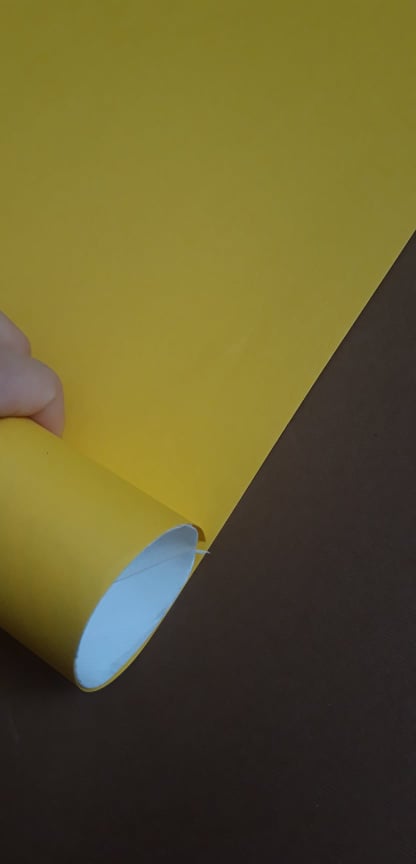 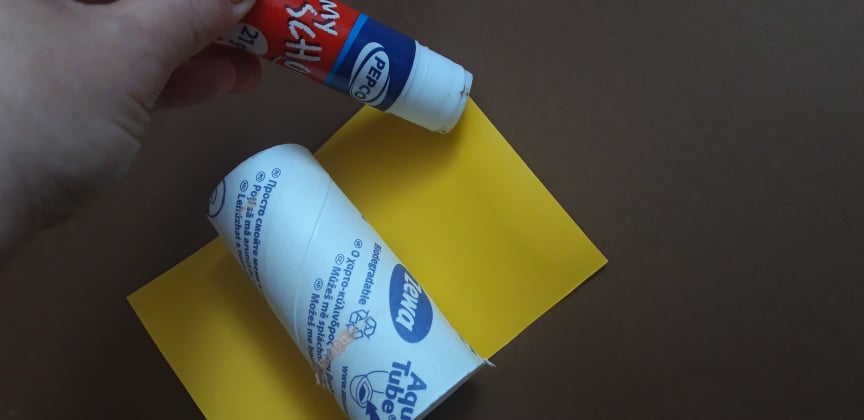 Obloženu rolu položimo na papir i ocrtamo krila prema želji
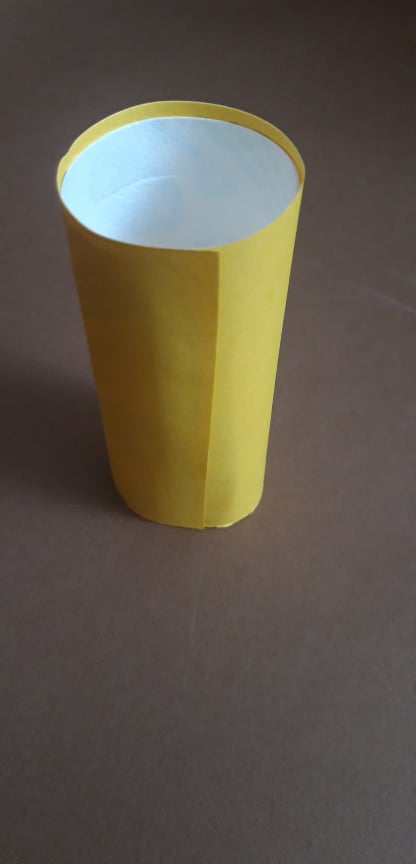 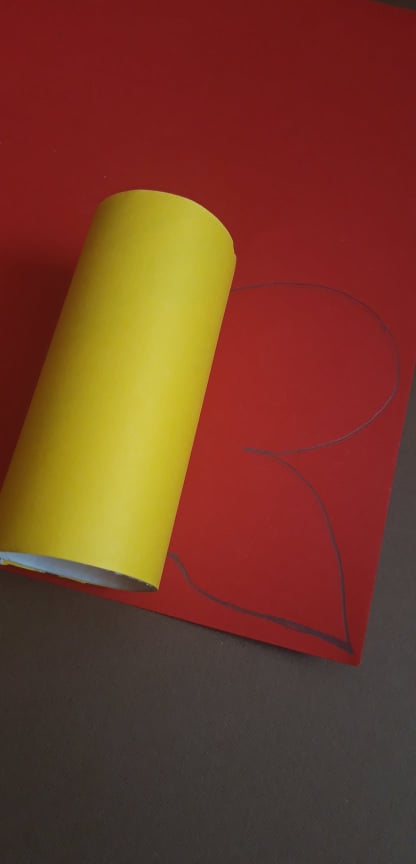 Papir na kojem su nacrtana krila preklopimo kako bi dobili nam krila bila ista.Krila izrežemo
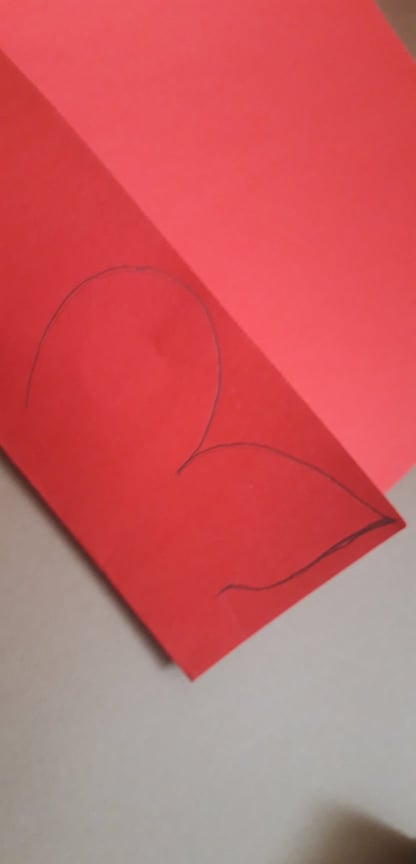 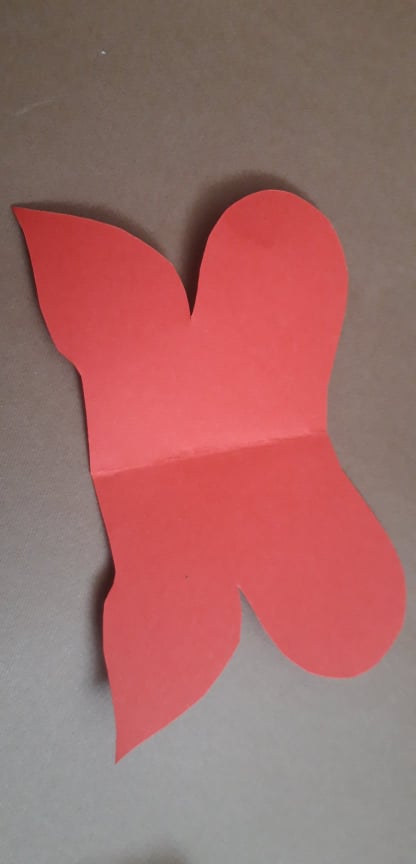 Po sredini krila zalijepimo obloženi tuljac
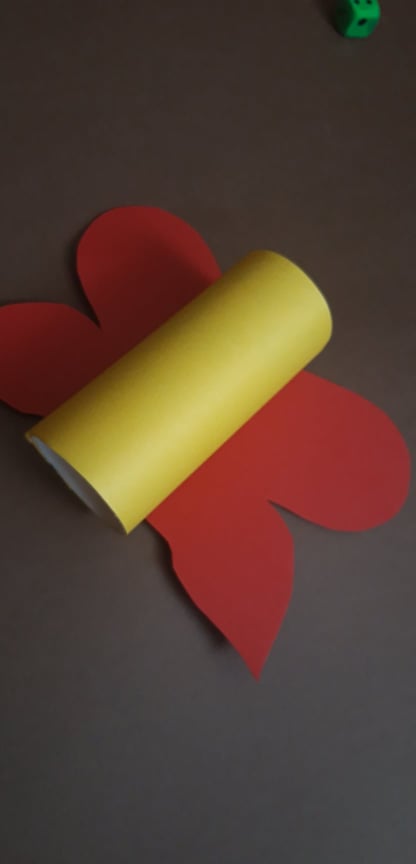 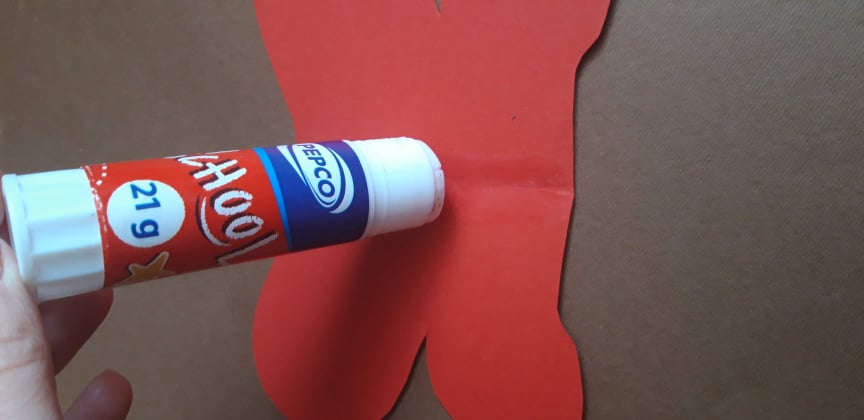 Na tuljcu nacrtamo usta i oči.Pripremimo čupavu žicu.
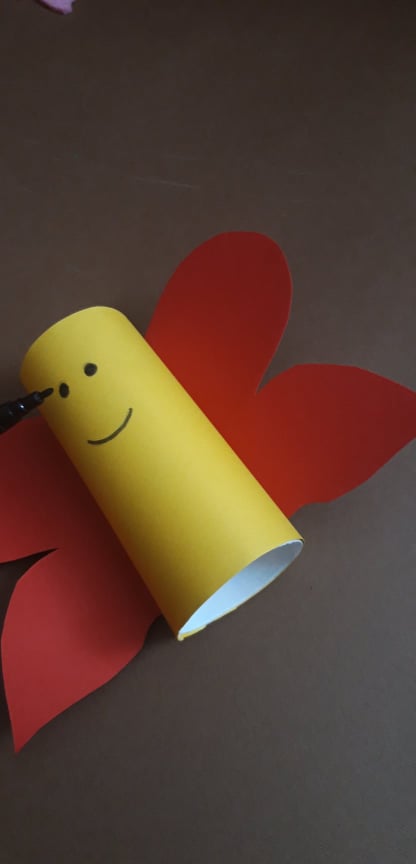 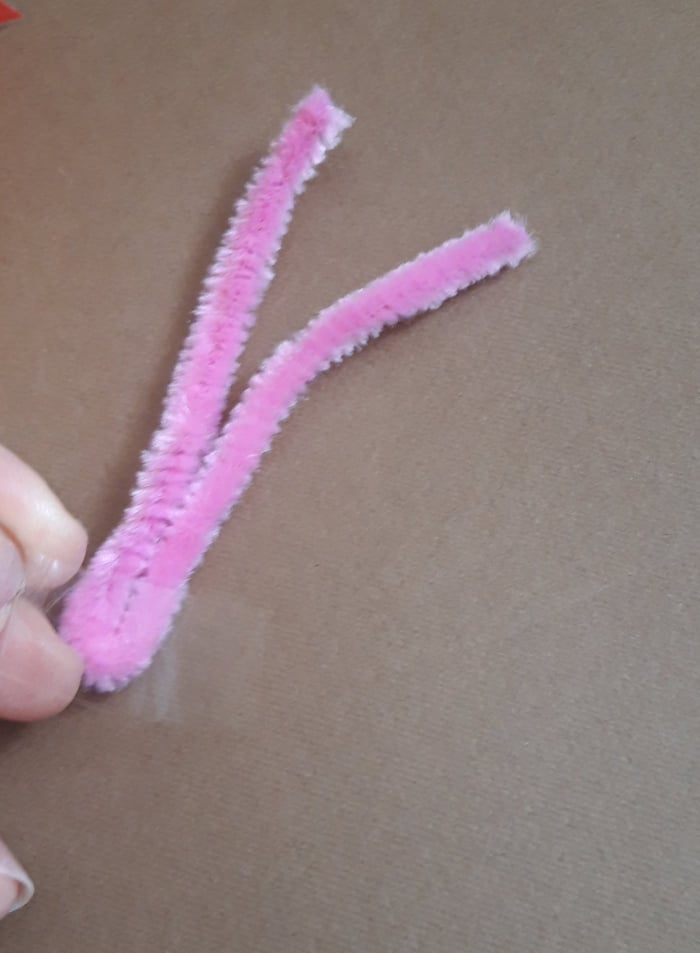 Čupavu žicu zalijepimo na tuljac. Ukrasimo krila prema želji.
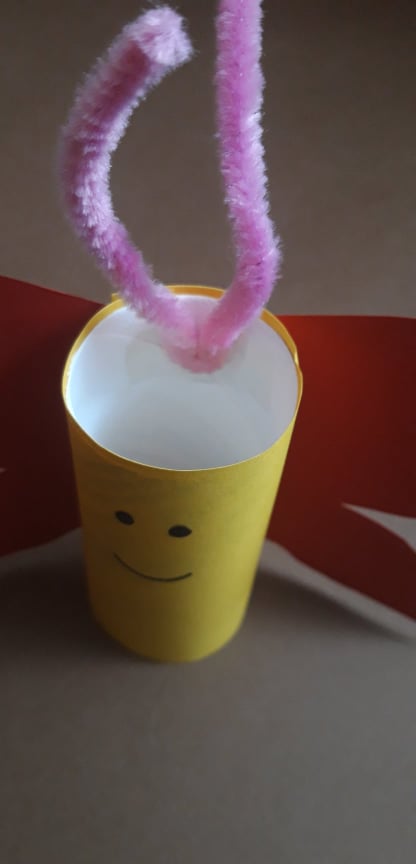 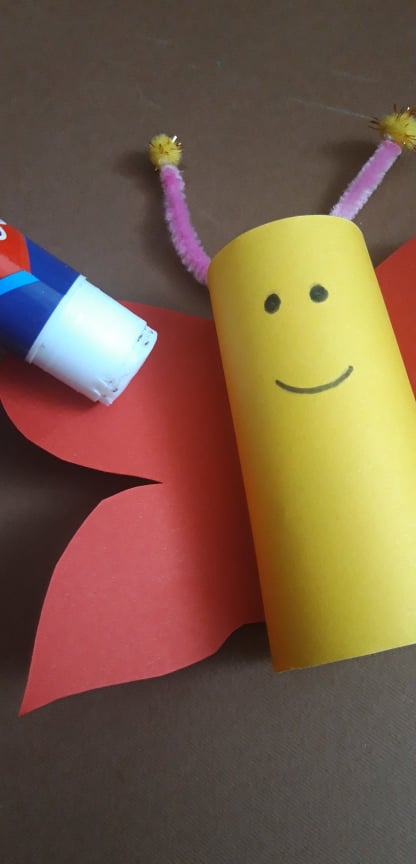 I naš leptirić je gotov.
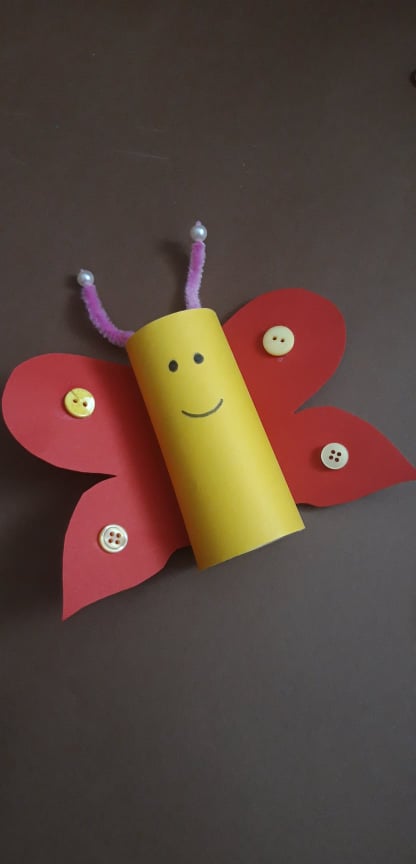 Leptirić može nastati i ovako….
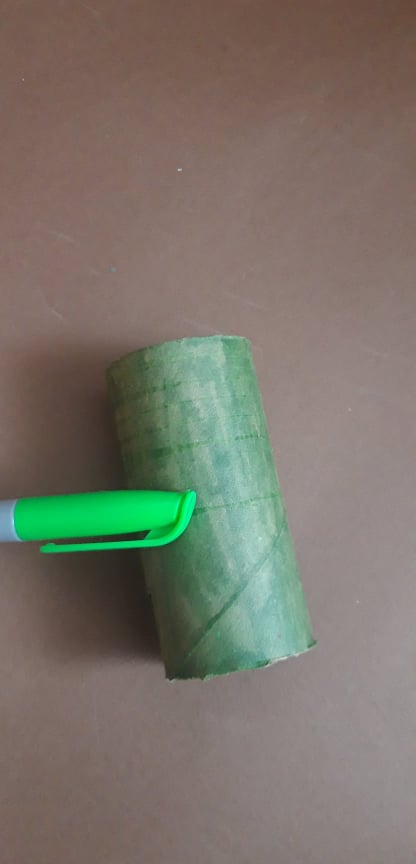 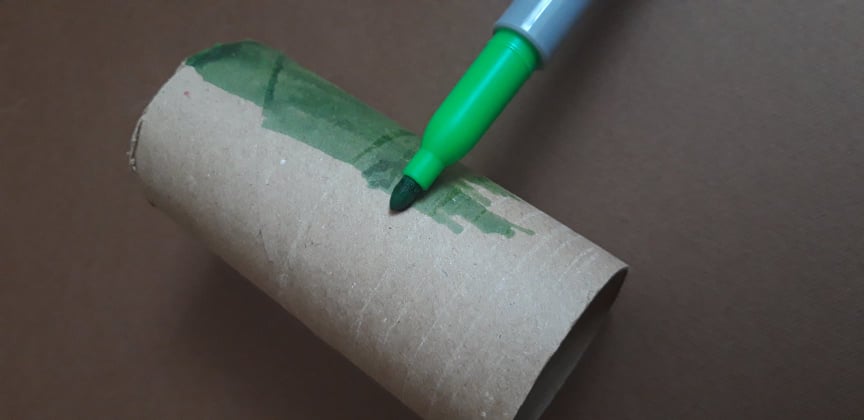 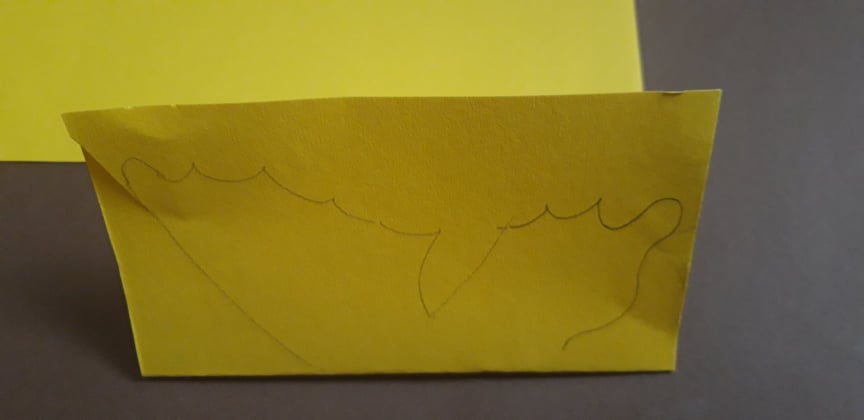 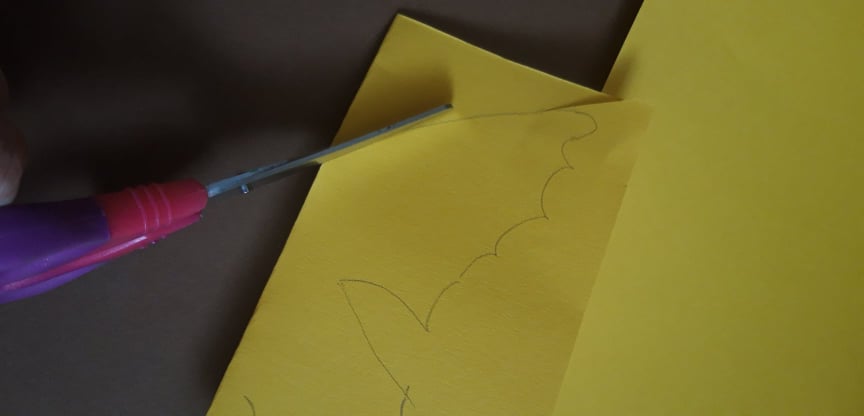 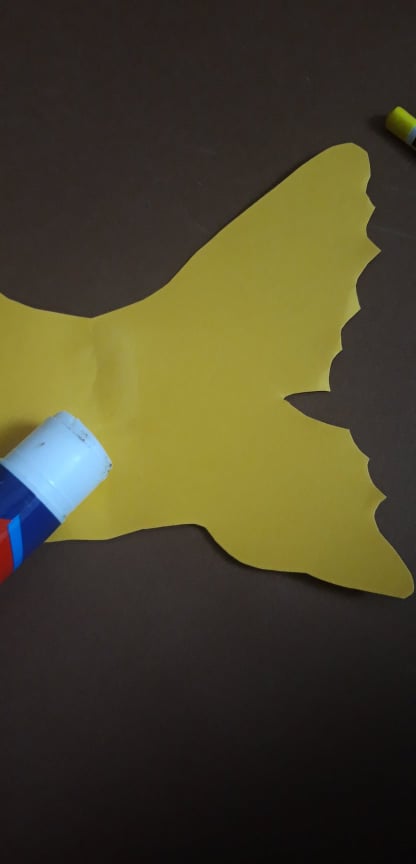 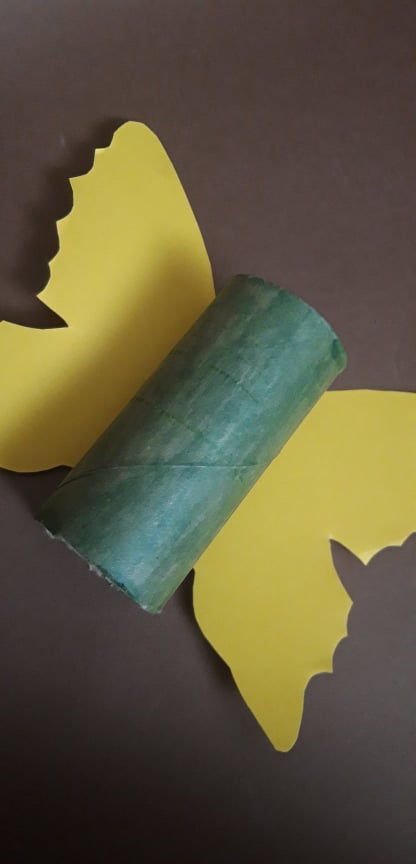 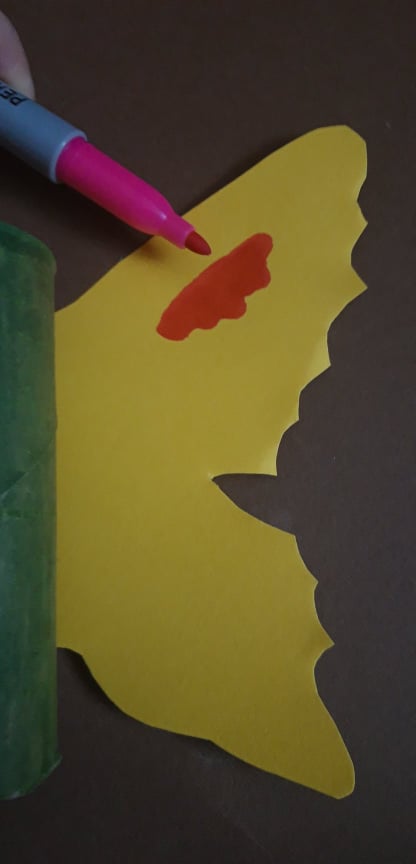 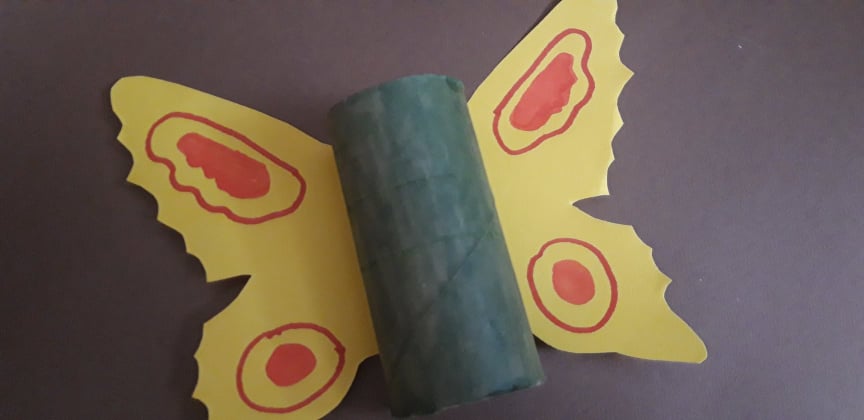 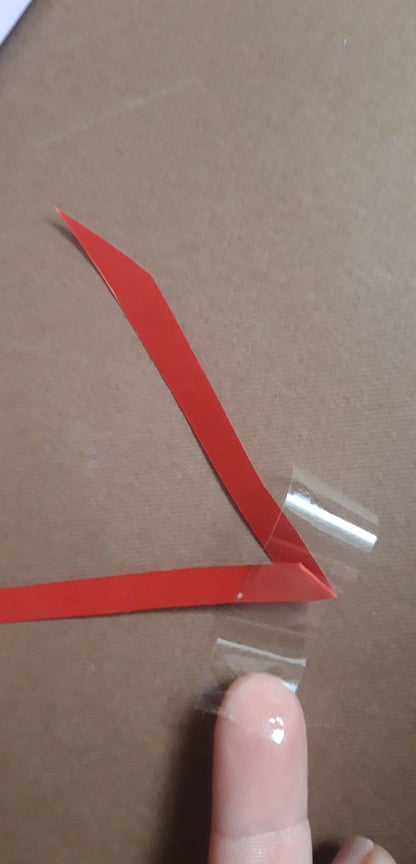 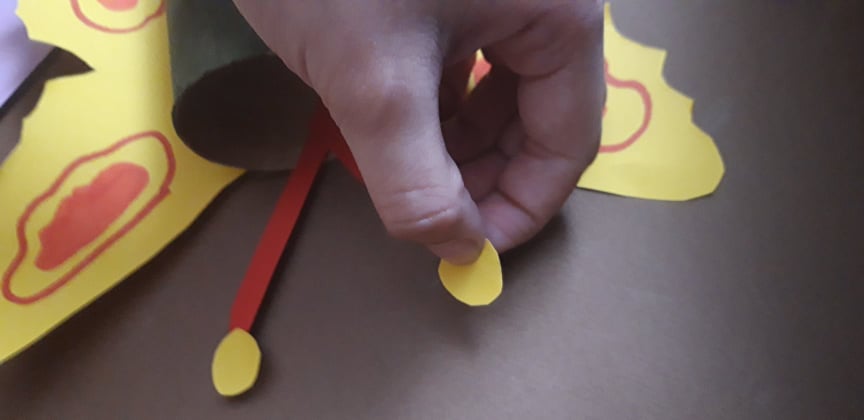 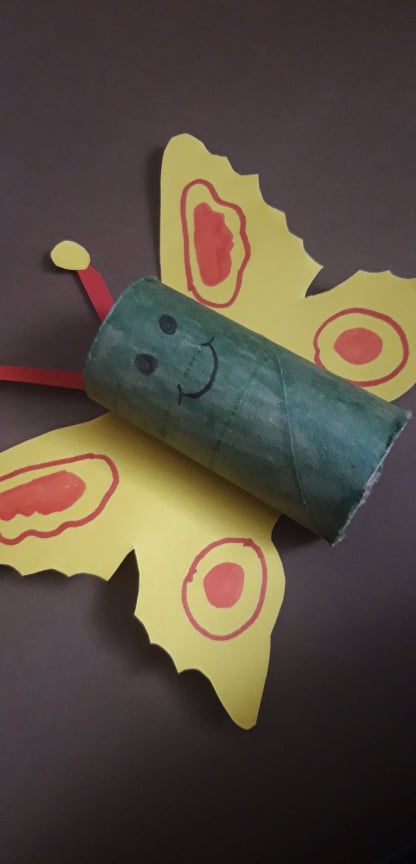 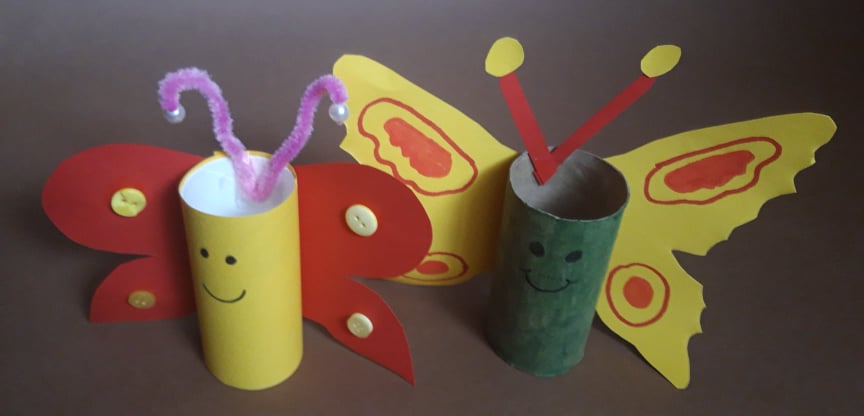 Kraj….